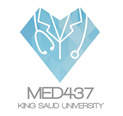 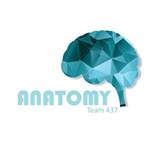 OSPE
Neuropsychiatry Block
{وَمَنْ يَتَوَكَّلْ عَلَى اللَّهِ فَهُوَ حَسْبُهُ}
Identify the foramen labelled.
Mention the structure/s passing through the foramen  labelled (especially nerves).
Skull
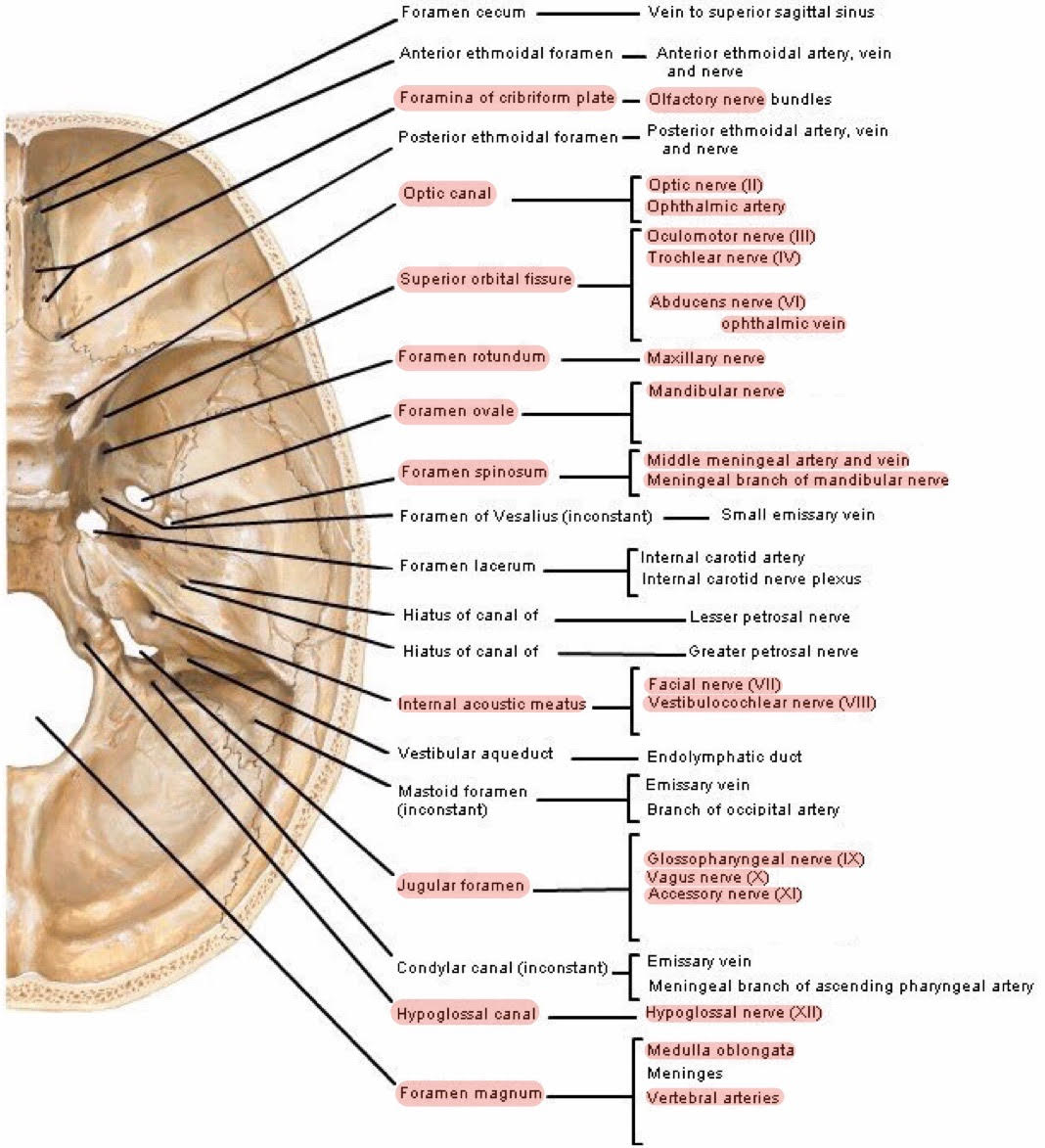 *Any part in posterior cranial fossa other than foramina is transverse sinus
Skull
Identify the nerve labelled.
You should know the root value, the motor supply,  and the name of lesion for each nerve.
Upper & Lower Limb
Medial
Medial
Medial
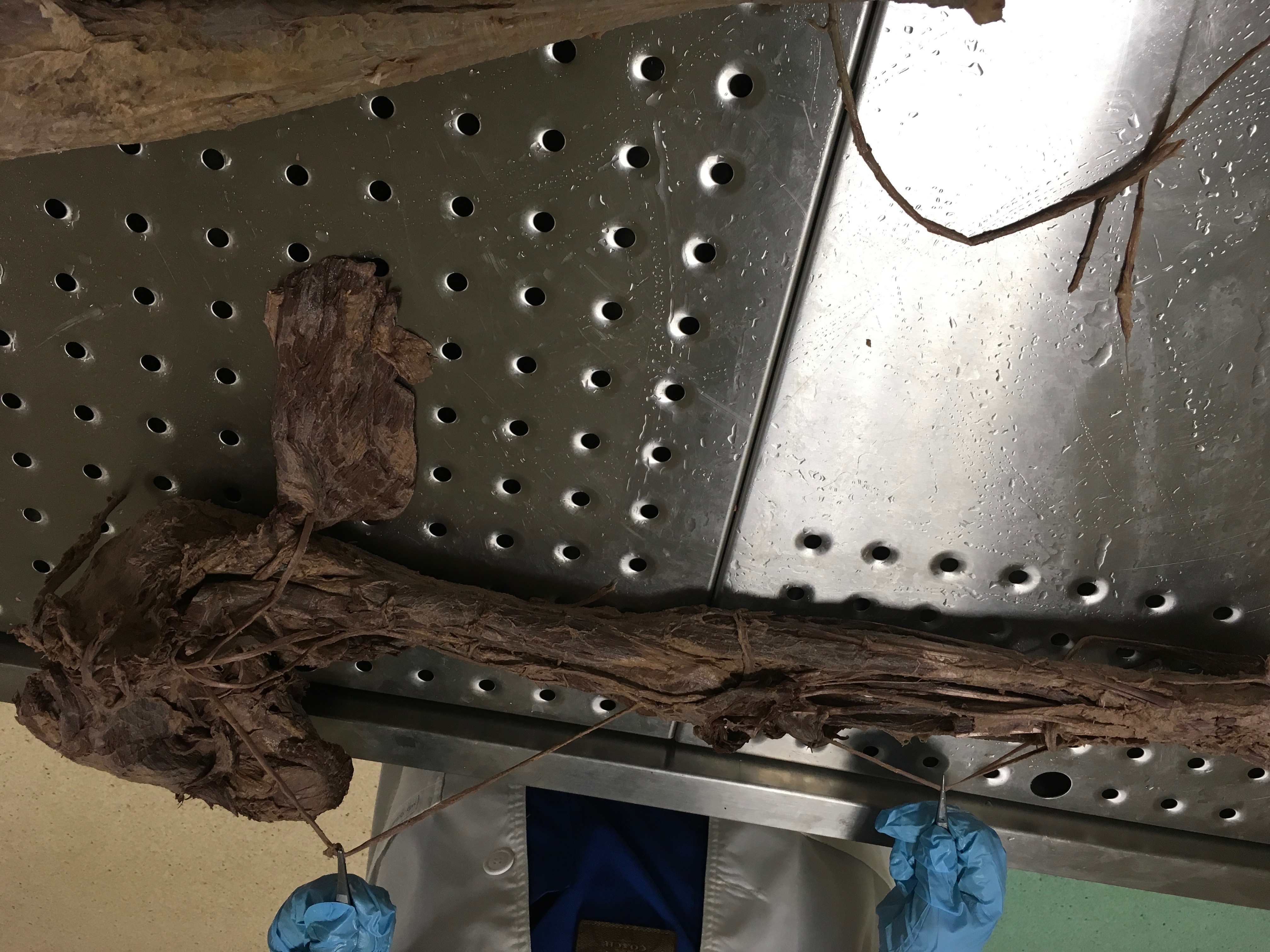 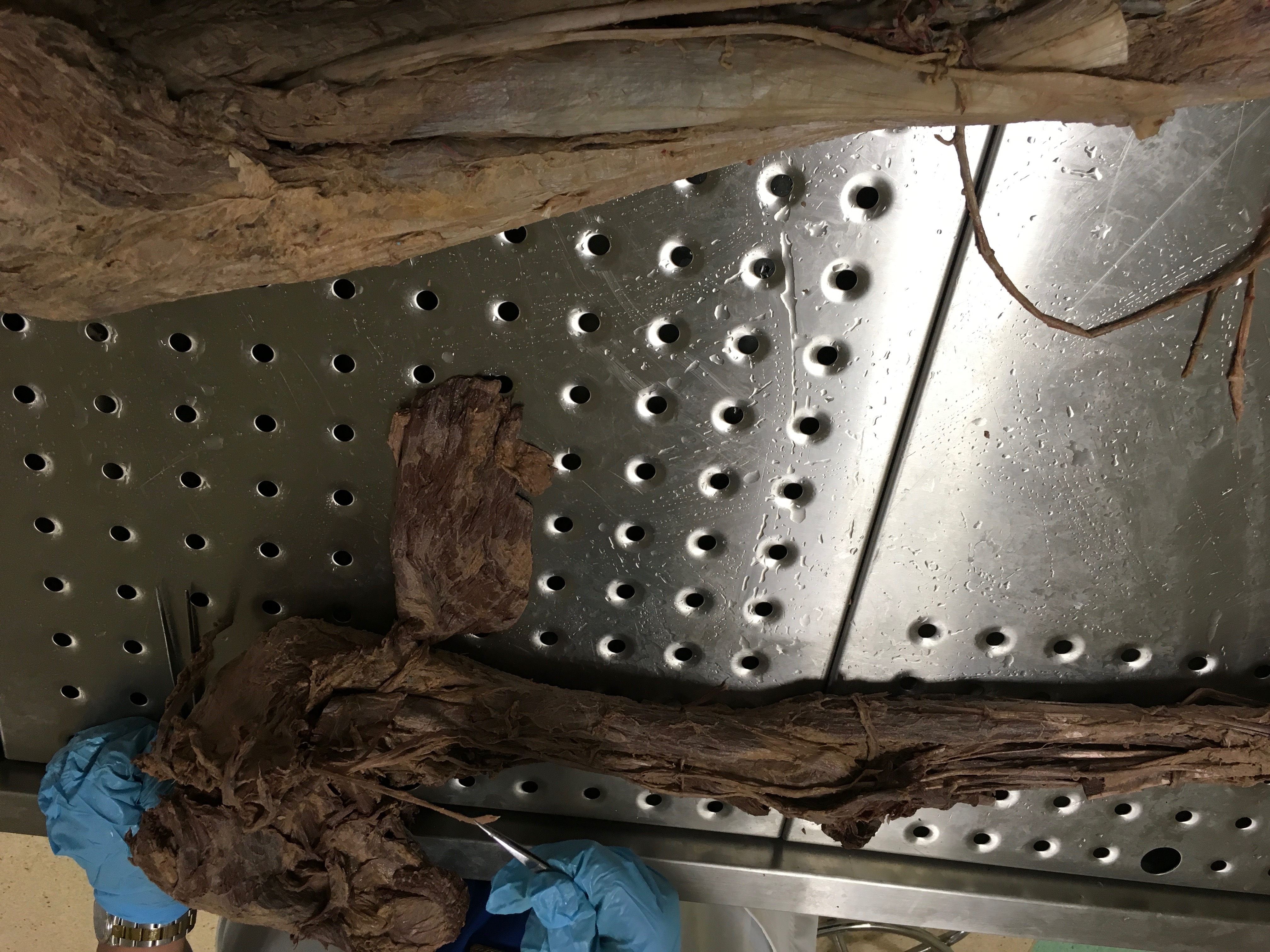 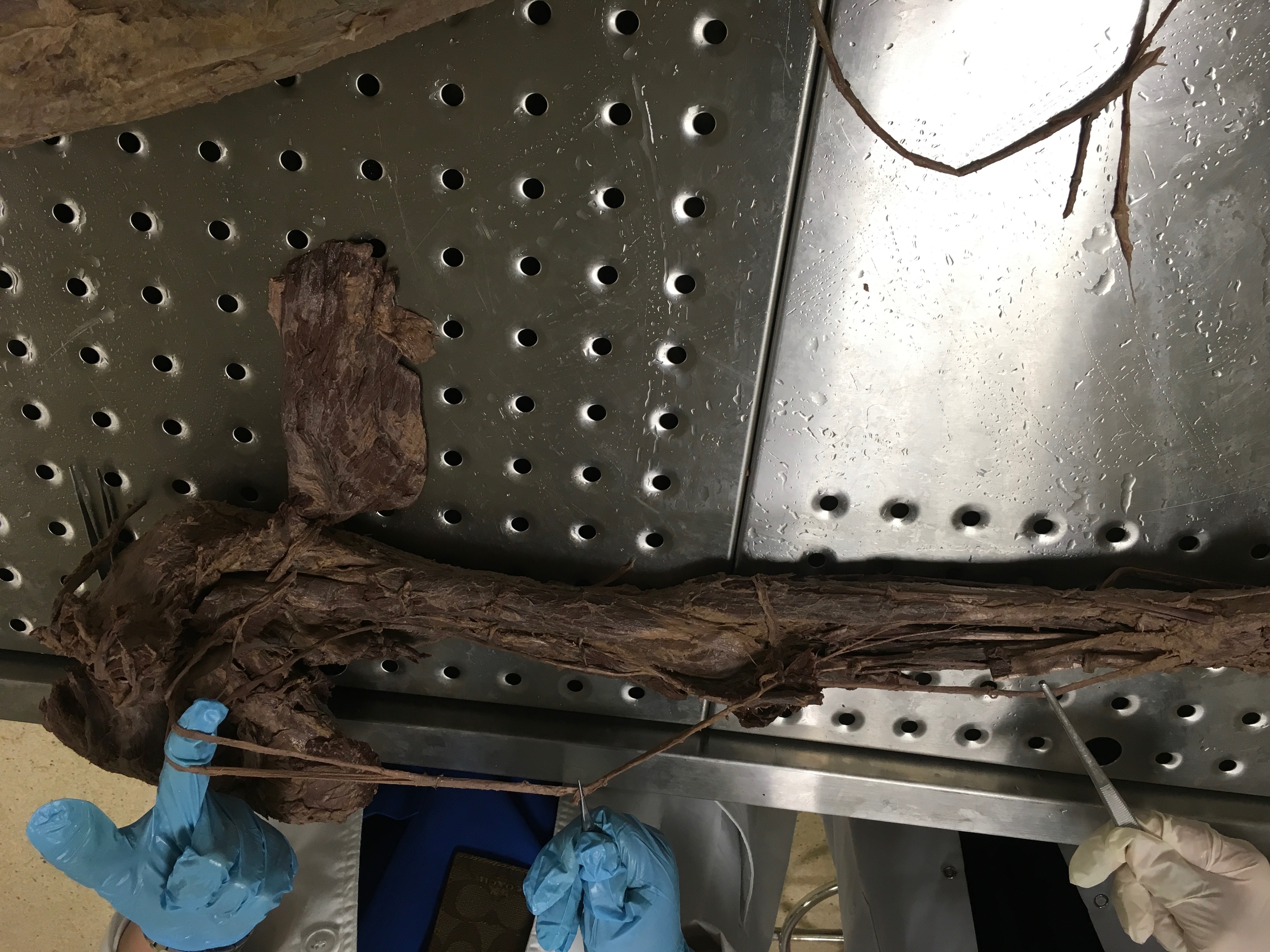 Lateral
Lateral
Lateral
1- Median nerve: arises from lateral and medial cords of the brachial plexus (Y shape) then continues in both arm & forearm in the middle side (very obvious)
2- Ulnar nerve: long medial nerve in both arm “may disappears ¾ end of arm” & forearm (directly connected to the little finger)
3- Musculocutaneous nerve: superficial short lateral nerve
Upper limb
Sciatic n.
Sciatic n.
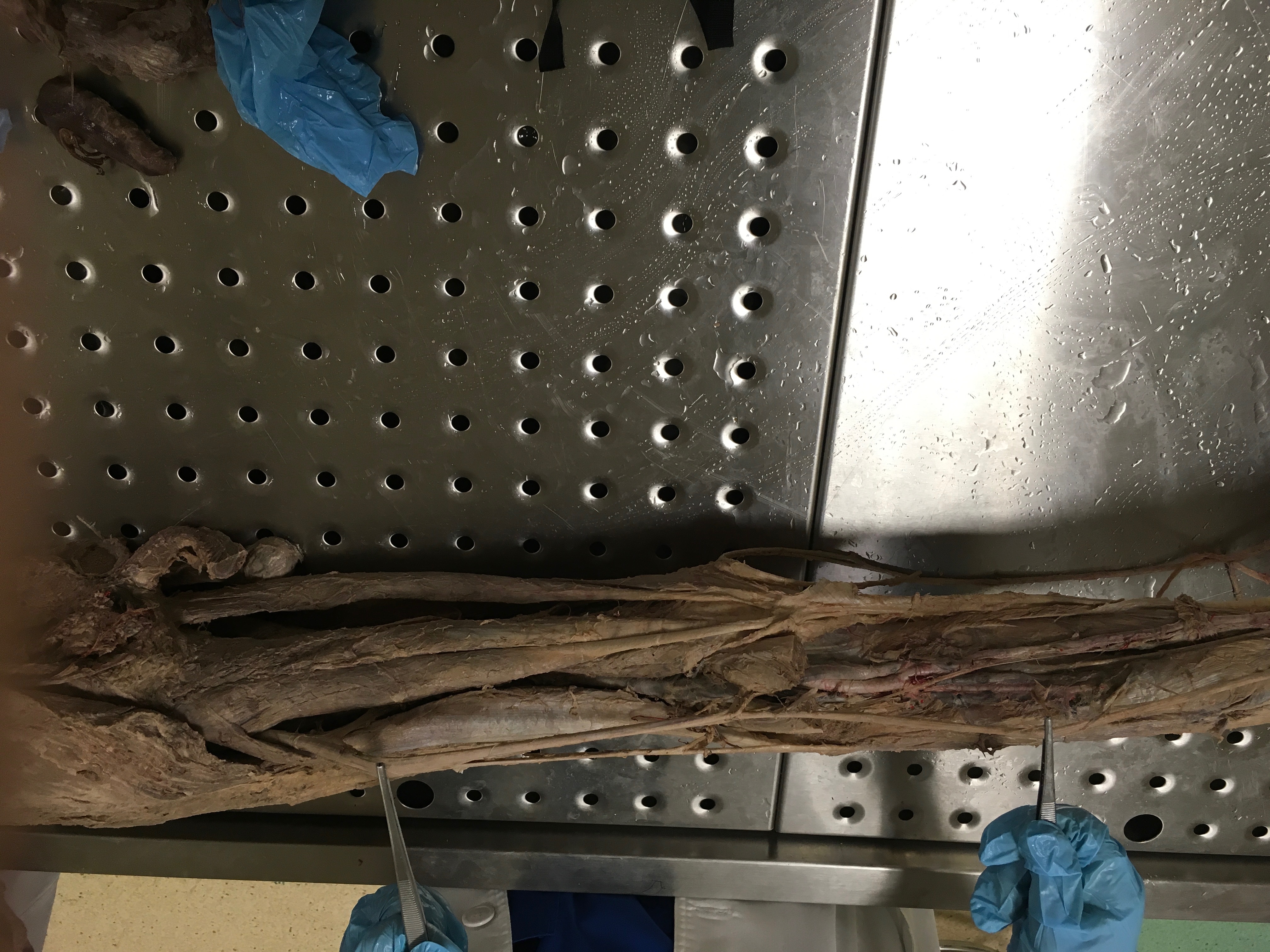 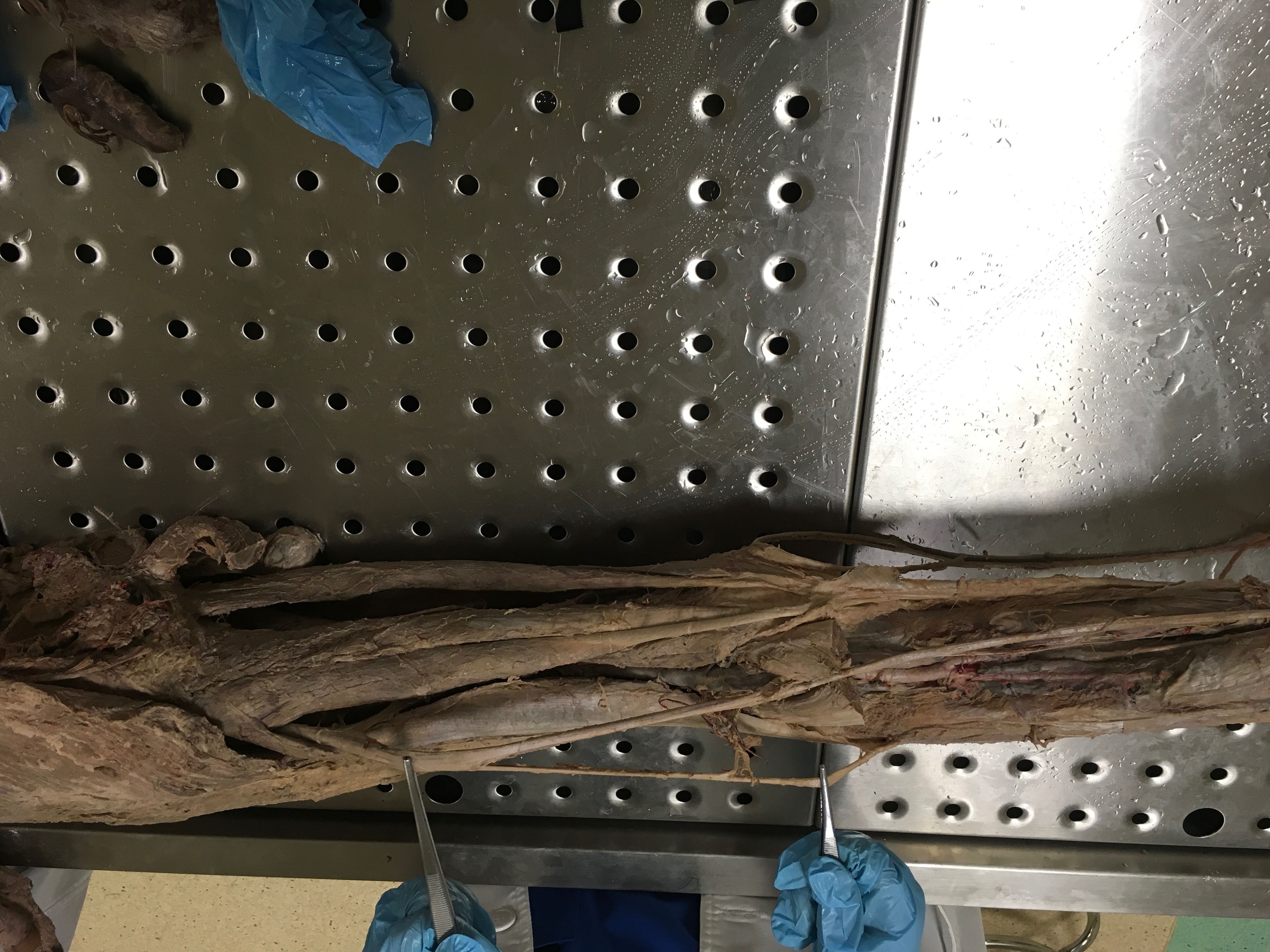 Lateral
Lateral
Medial
Medial
Lower limb
Pelvis
1- Femoral nerve: ONLY nerve from anterior part of LL 
2- Sciatic nerve: largest nerve in the posterior part of LL body, Divides into tibial “medial” nerve3 (Continuation)  & common peroneal “lateral” nerve4 (branch)
Identify the parts of the brain stem and the  cerebellum.
You should know important afferents and efferents of each part.
Brain Stem
*Whole brain or brain stem specimen (complete or sagittal section) - with or without cerebellum
External Structures of Brainstem
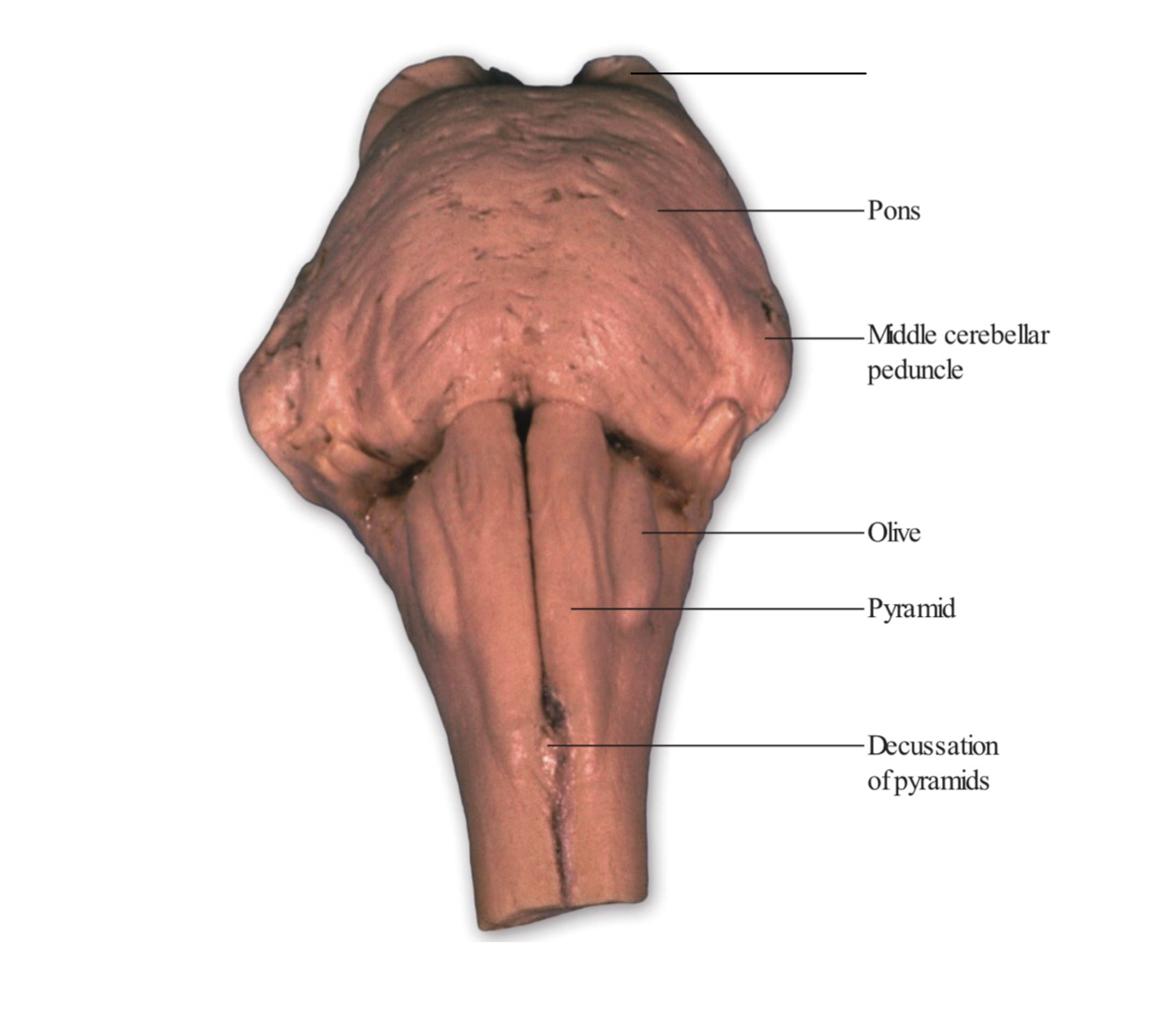 Crus cerebri
*Identify the structures:1- crus cerebri of mid brain
2- Pons
3- Olive1 of medulla
4- Pyramid2 of medulla
5- (Decussation of pyramid) in medulla
6- Cerebellum
7- basilar groove (sulcus) for basilar artery3  in pons
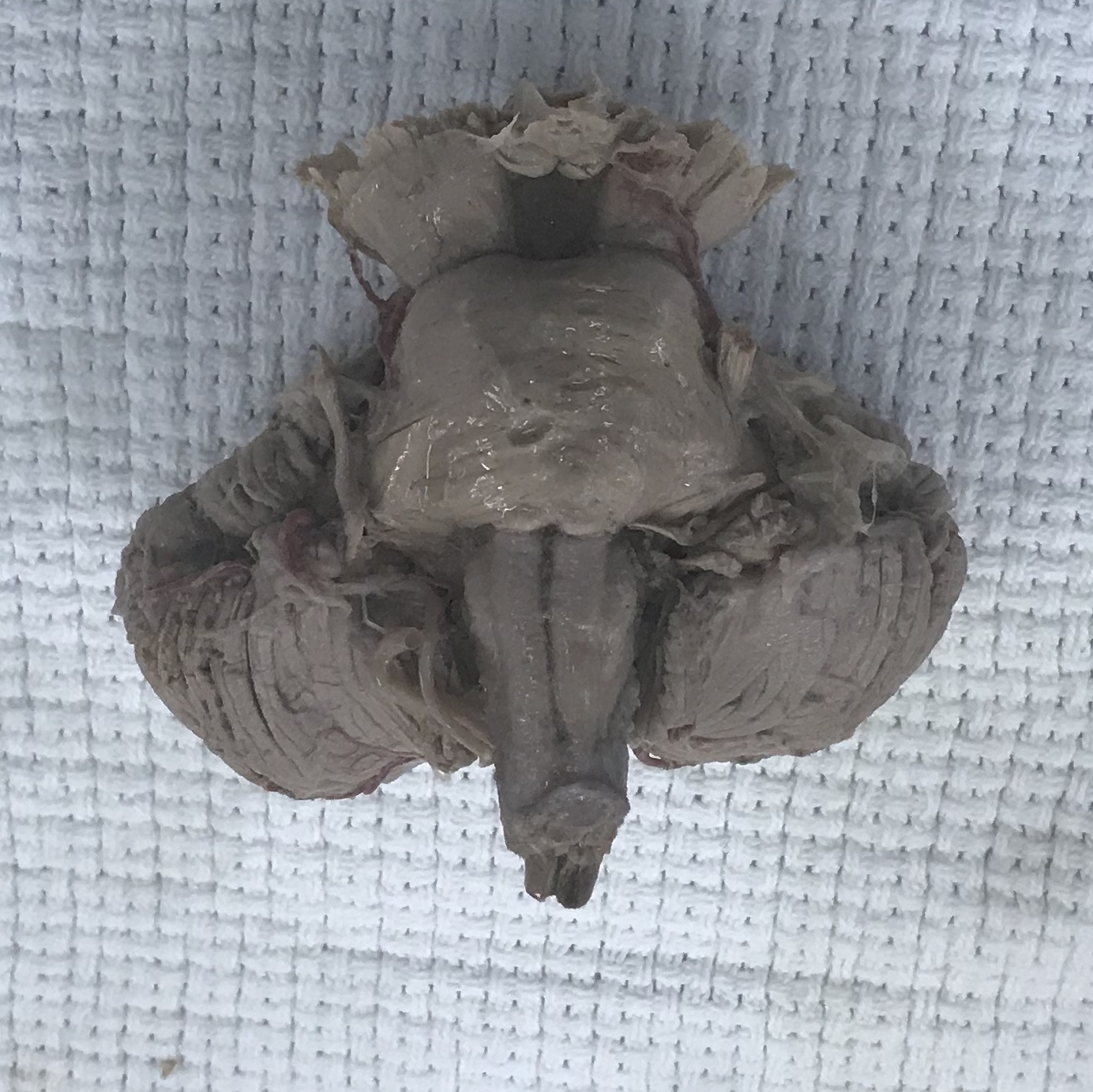 1
2
7
4
3
6
5
*You MUST mention the specific part with name of the structure 
especially when the question “identify the elevation” (usually Olive or Pyramid of the medulla)
1-Pyramid produce by corticospinal tract |2- Olive produce by inferior olivary nucleus 
3- May the pons contain basilar artery & they will ask about it (its ONLY ARTERY CAN COME)
External Structures of Brainstem
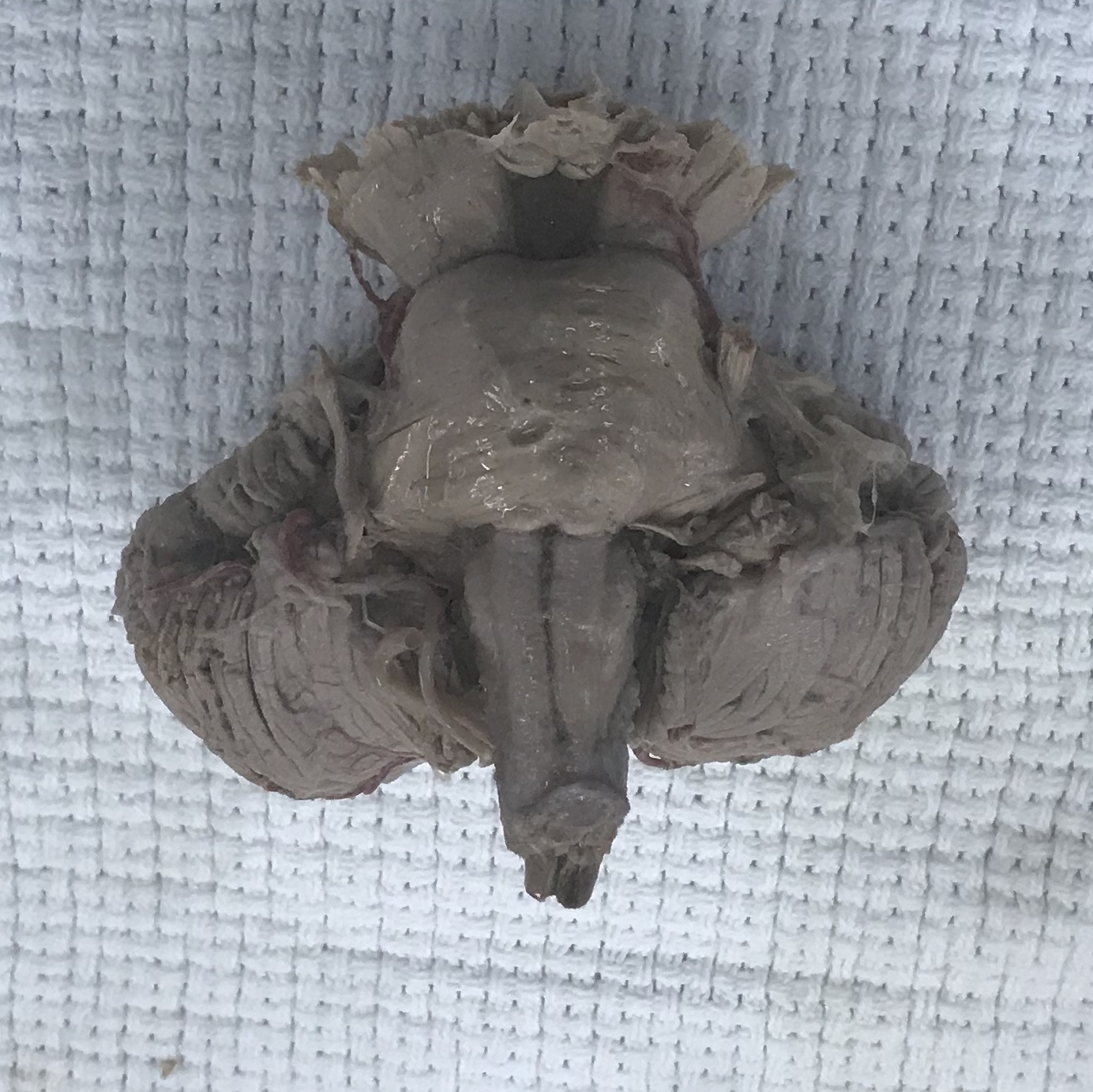 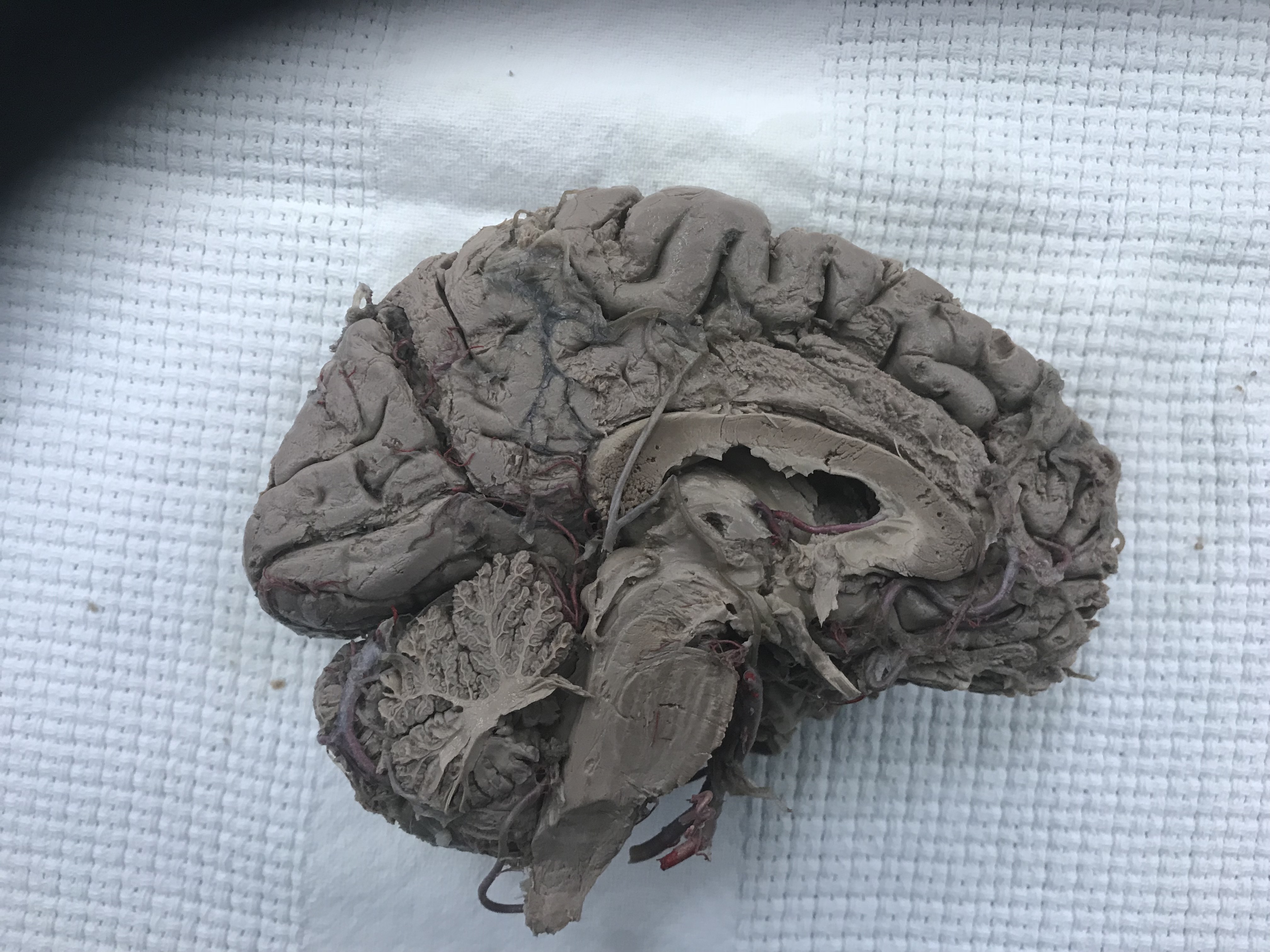 1
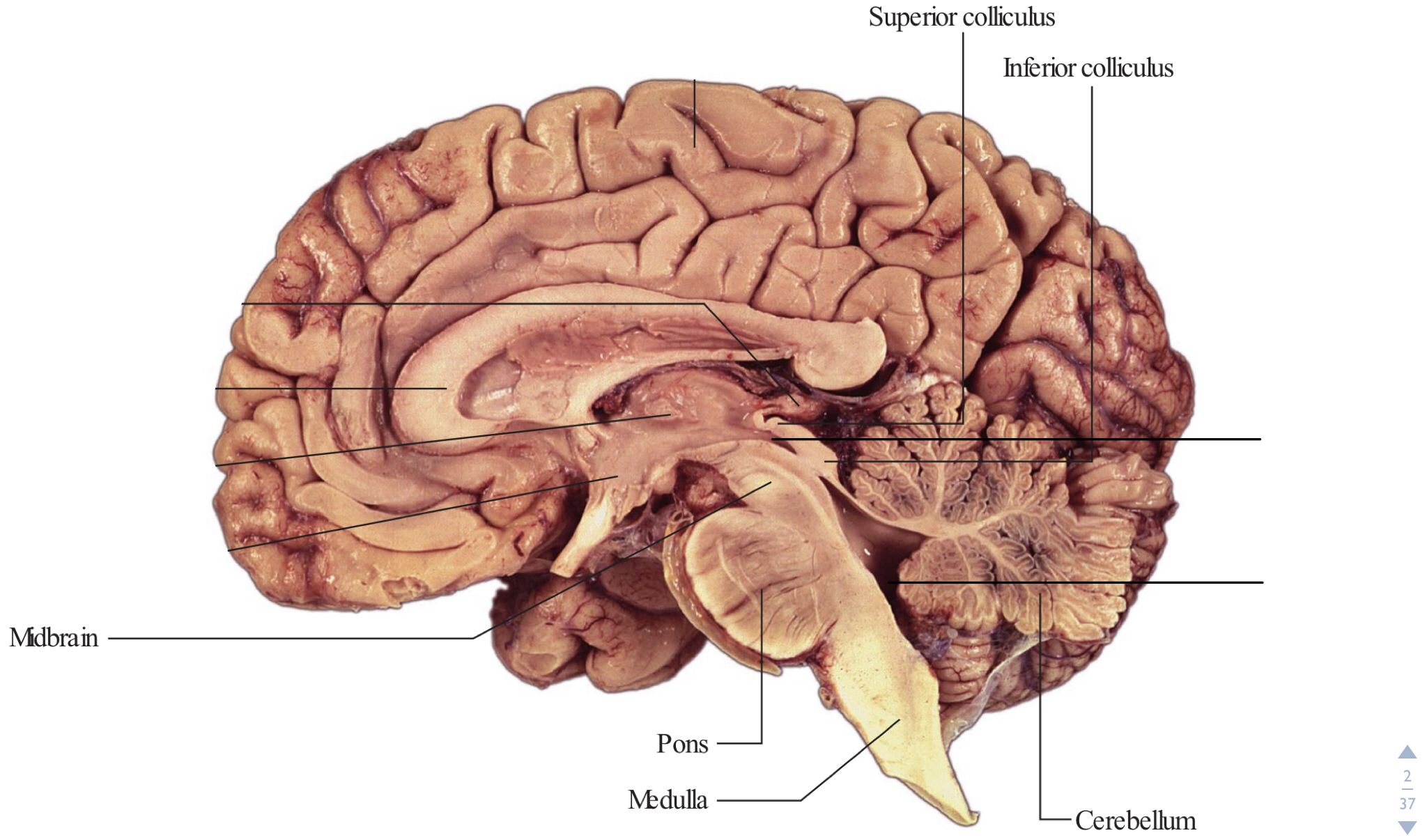 *Identify the structures:
1- Mid brain
2- Pons
3- Medulla
4- Cerebellum
5- 4th ventricle 
6- Cerebral aqueduct
2
Cerebral aqueduct
1
4
3
6
4
Forth ventricle
2
5
5
3
6
Nerves Emerging From Brain Stem
*Mid brain:
3rd CN (Oculomotor nerve)
4th CN (Trochlear nerve) it’s not in the picture because it emerge from the dorsal surface of the mid brain.

*Pons:
5th CN (Trigeminal nerve)
6th CN (Abducent nerve)
7th CN (Facial nerve)
8th CN (Vestibulocochlear nerve)

*Medulla oblongata:
9th CN (Glossopharyngeal nerve)
10th CN (Vagus nerve)
11th CN (Accessory nerve)
12th CN (Hypoglossal nerve)
3rd CN
5th CN
6th CN
7th CN
8th CN
9th CN
10th CN
12th CN
11th CN
Important Afferents & Efferents
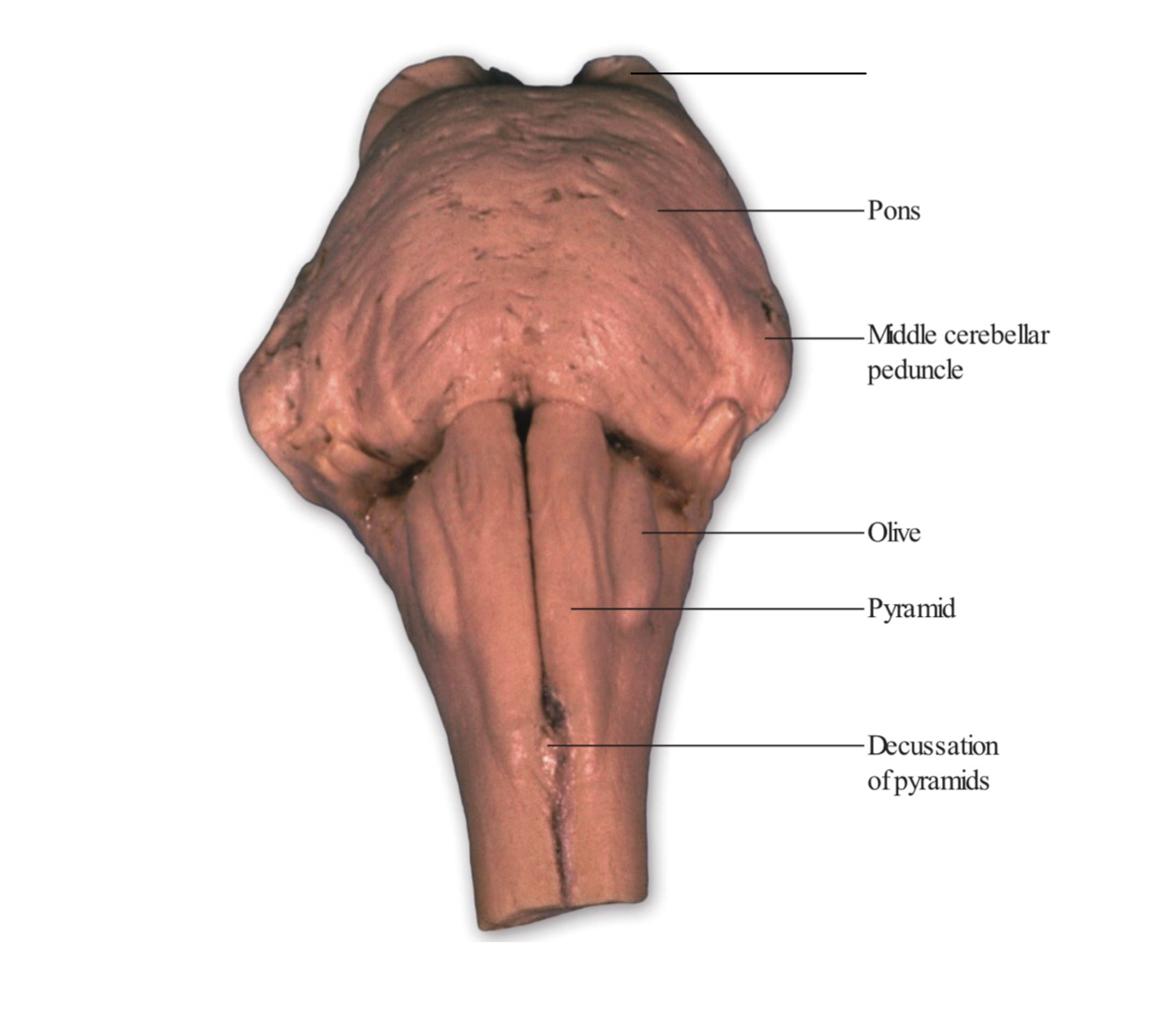 Crus cerebri
*Mid brain:
Afferent: Corticorubral tract
Efferent: Rubrospinal tract

*Pons:
Afferent: Corticopontine fibers
Efferent: Pontocerebellar fibers

*Medulla oblongata:
Afferent: Spinoolivary tract
Efferent: Olivospinal tract
Identify the structure labelled.
You should know the  name of sulci and gyri, the functions and effects of  lesion in important areas, the arterial supply of  cerebral hemispheres.
Cerebral Hemisphere
*Whole brain or cerebral hemisphere specimen (complete or sagittal section) and/or plastinated section of brain (horizontal or coronal):
*JUST for illustration
Superolateral Surface
Central sulcus
Postcentral gyrus
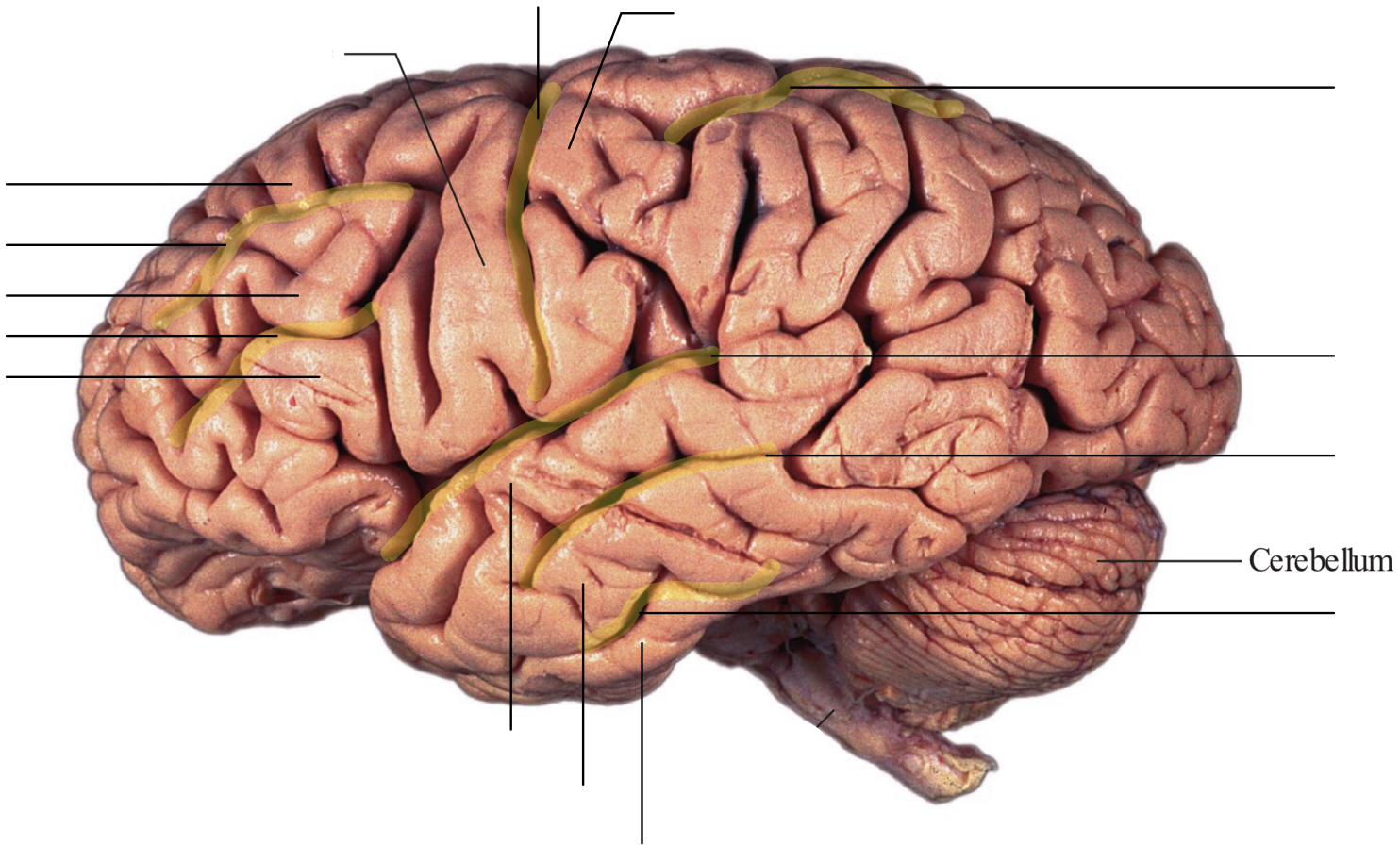 Precentral gyrus
Intraparietal sulcus
Superior frontal gyrus
Superior frontal sulcus
Middle frontal gyrus
Inferior frontal sulcus
Lateral sulcus
Inferior frontal gyrus
Superior temporal sulcus
Inferior temporal sulcus
Superior temporal gyrus
Middle temporal gyrus
Anterior & posterior differentiation
Inferior temporal gyrus
Medial Surface
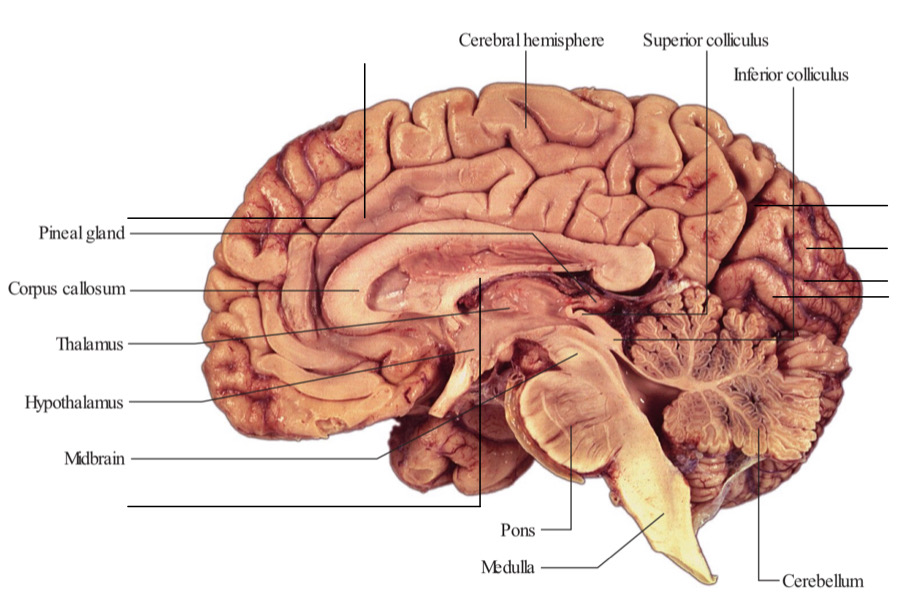 Cingulate gyrus
Parietooccipital sulcus
Cingulate sulcus
Cuneus
Calcarine sulcus
Lingual gyrus
Fornix
Corpus Callosum
Body/trunk of corpus callosum
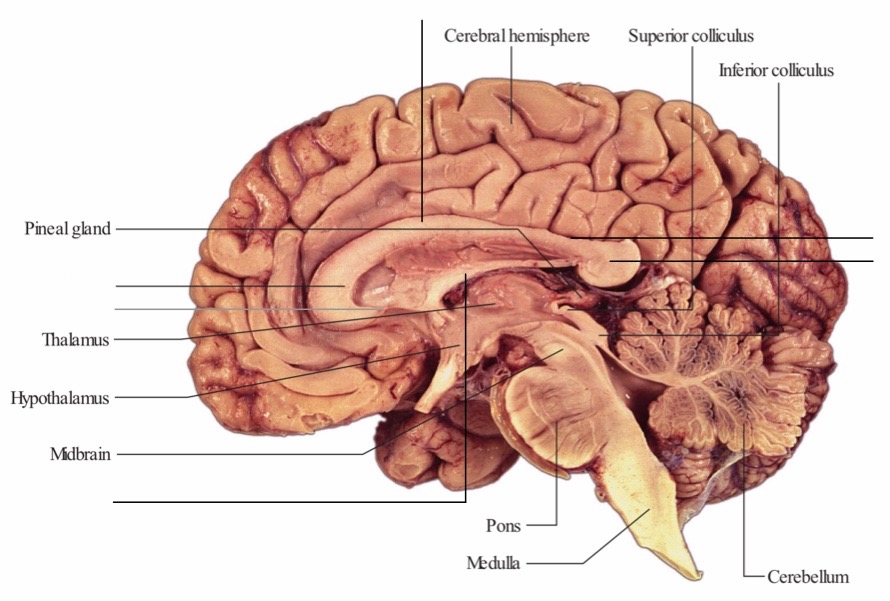 Callosal sulcus
Splenium of corpus callosum
Genu of corpus callosum
Rostrum of corpus callosum
Fornix
*Can't ask about Rostrum of corpus callosum because it usually not obvious
Corpus callosum
Inferior Surface
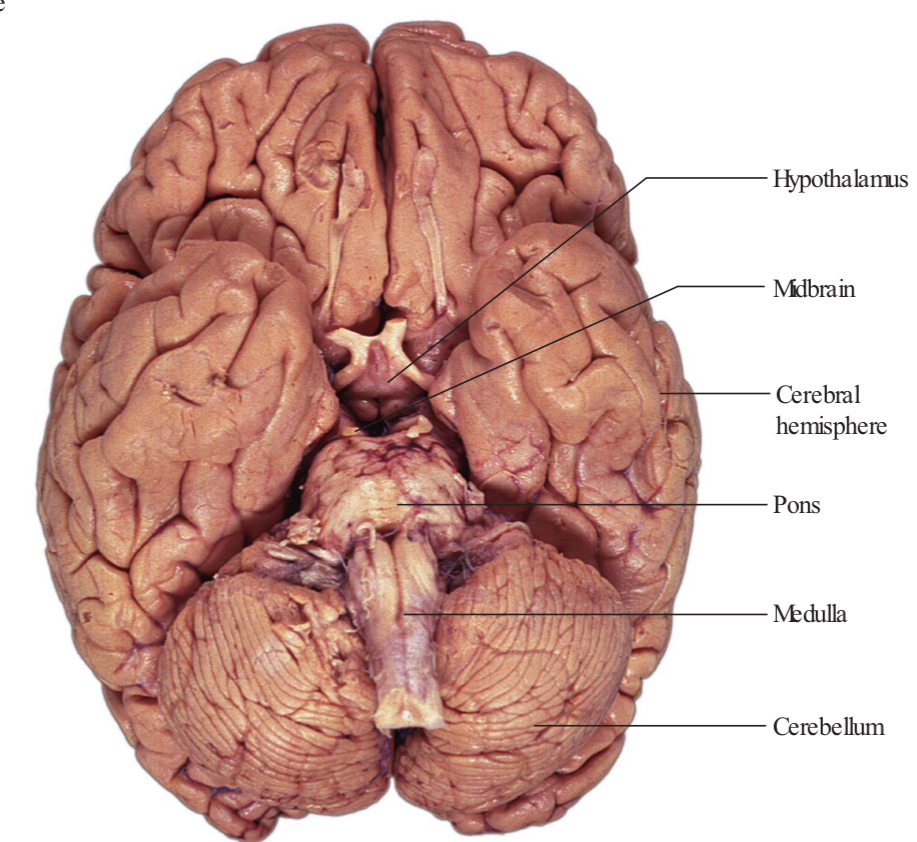 Functional Areas
*JUST for illustration
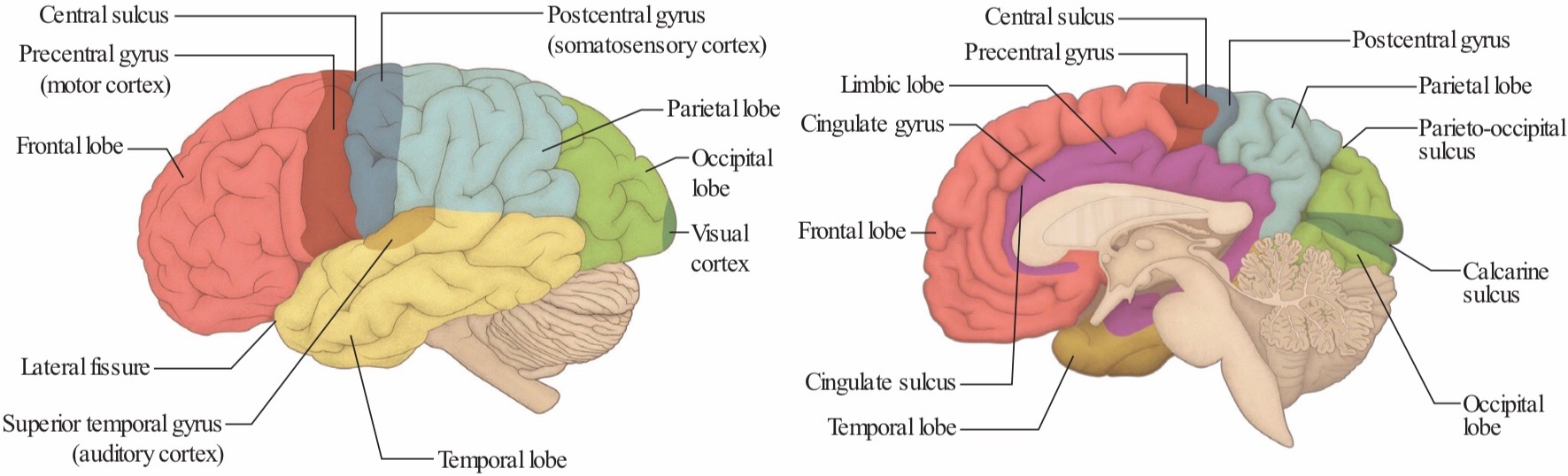 Functional Areas
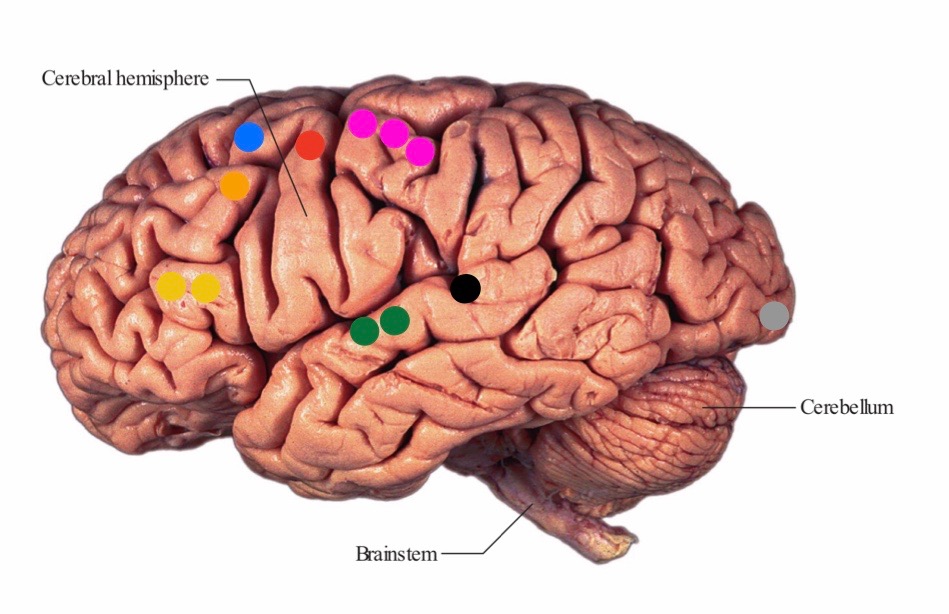 *All functional areas  supplied by the middle cerebral artery EXPECT primary visual cortex which supply by the posterior cerebral artery
Arterial Supply
*JUST for illustration
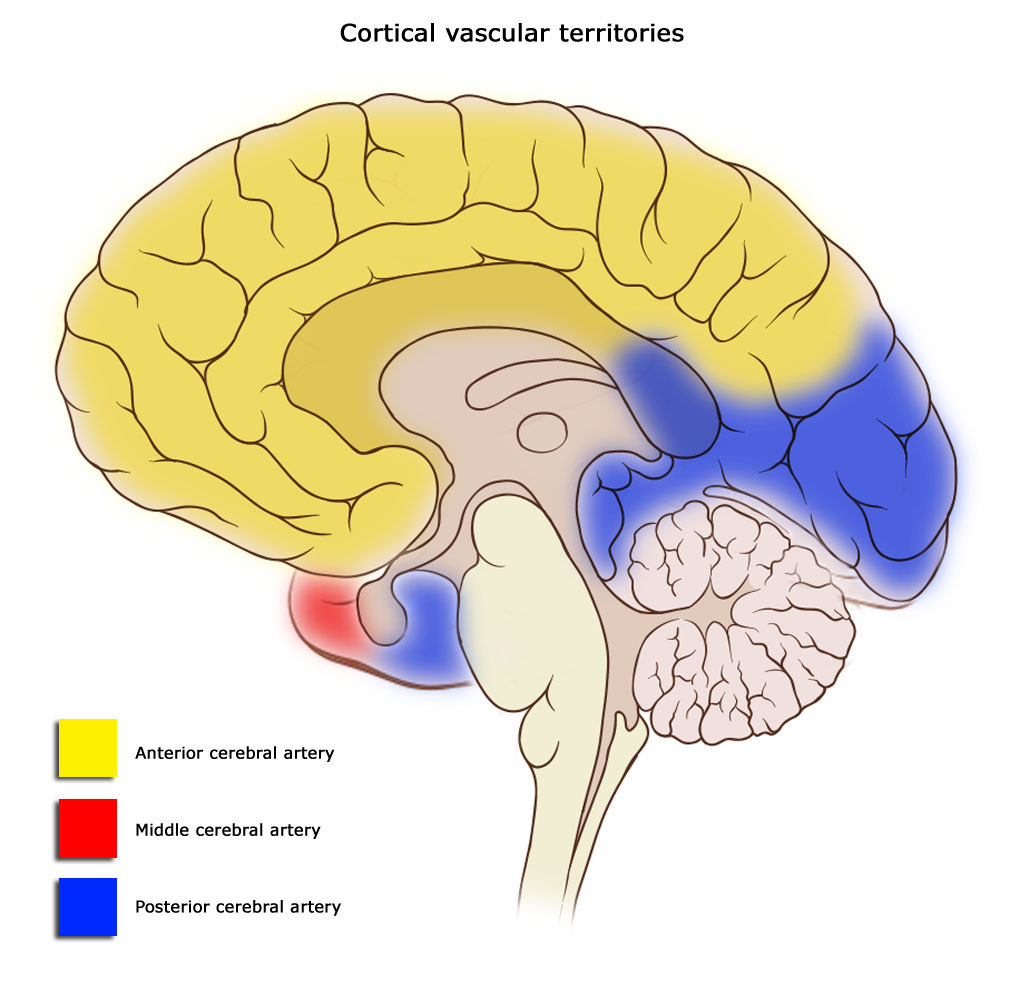 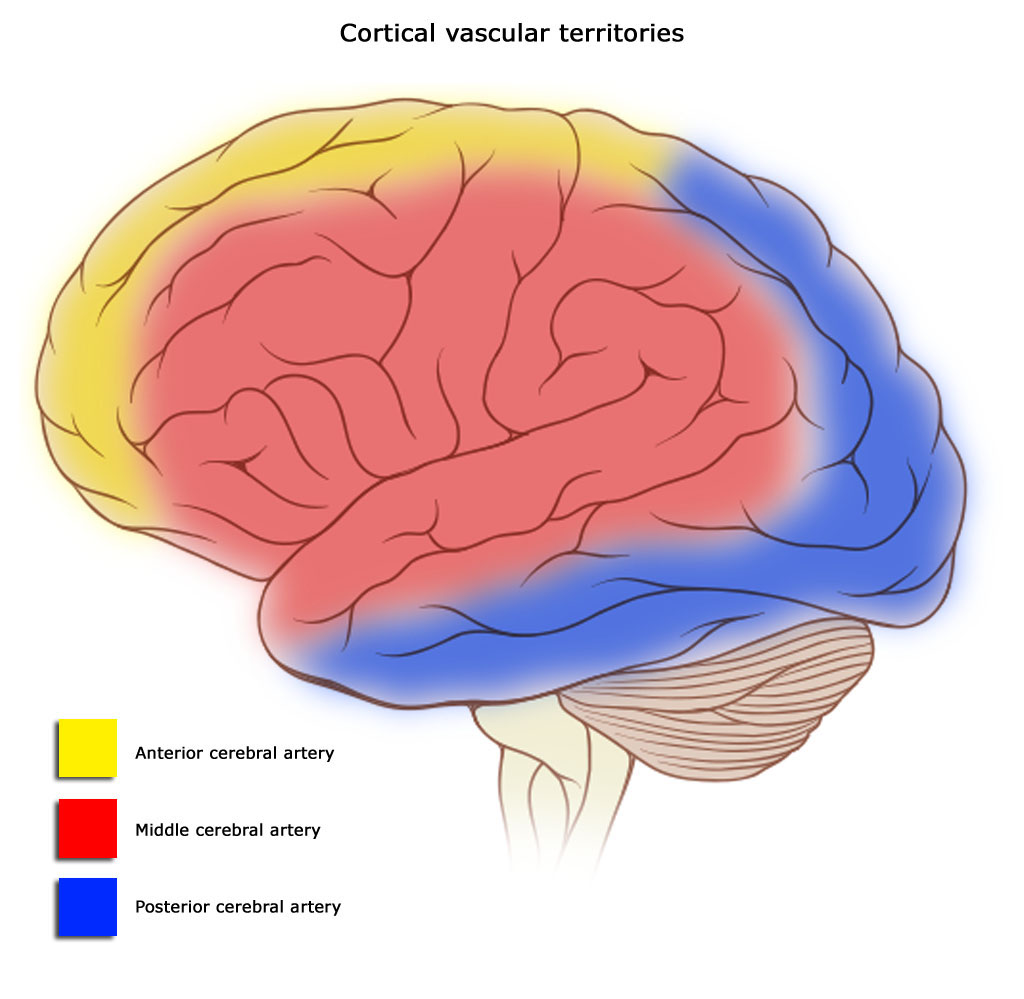 Sagittal Section of Brain
*Identify the structures:1- Caudate nucleus
2- Rostrum of corpus callosum    
3- Genu of corpus callosum
4- Body of corpus callosum
5- Splenium of corpus callosum
6- Lateral ventricle
7- Thalamus 
8- Cerebellum
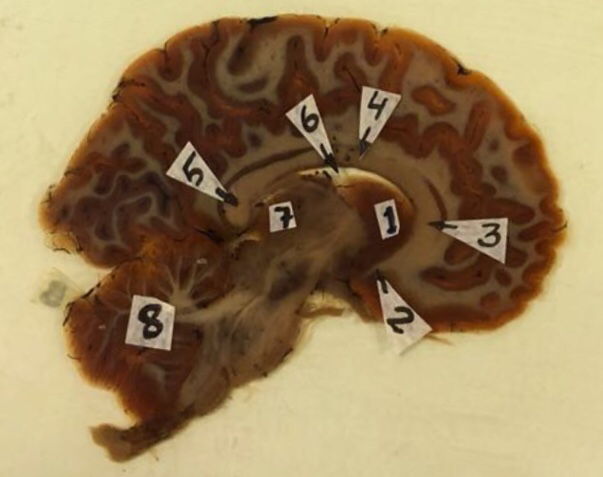 Coronal Section of Brain
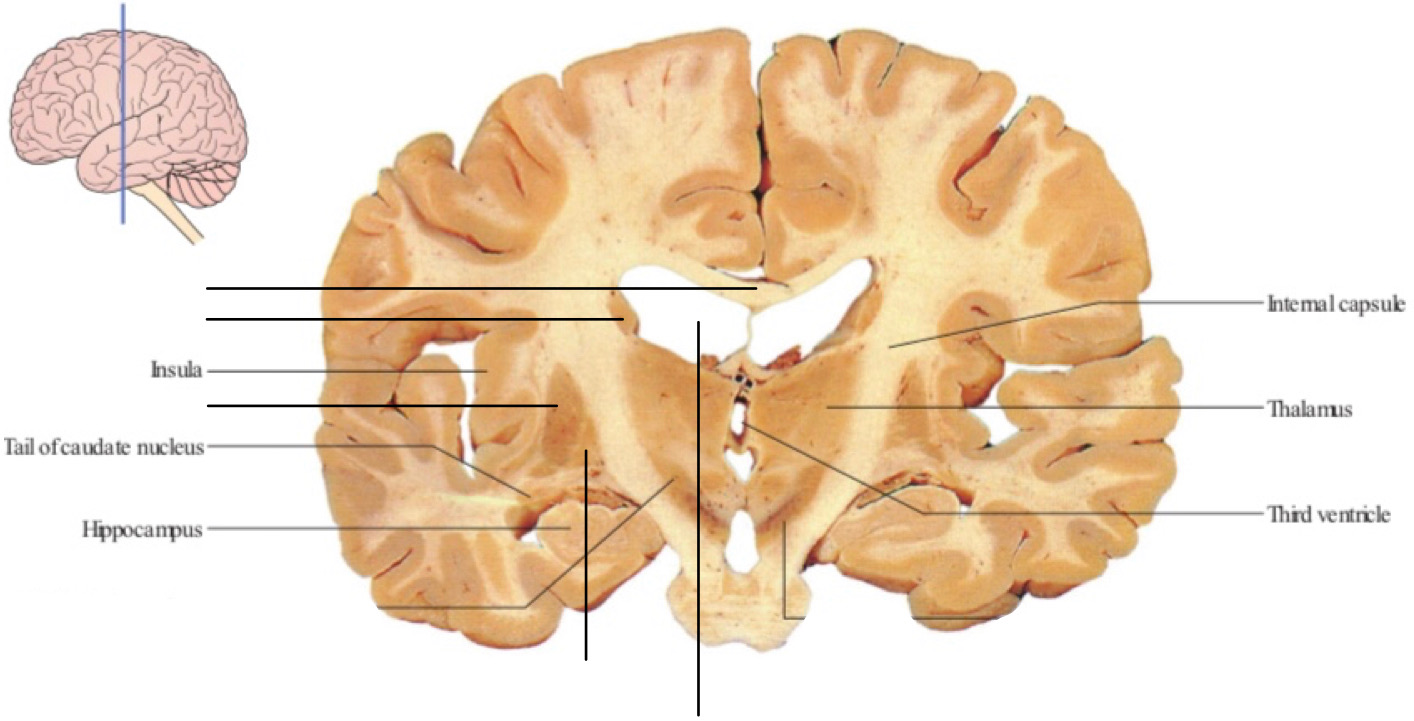 *Identify the structures:1- Caudate nucleus
2- Putamen 
3- Globus pallidus  
4- Claustrum  
5- Lateral fissure (sulcus)
6- Corpus callosum
7- Lateral ventricle
8- 3rd ventricle
9- Fornix
10- Thalamus 
11- Internal capsule
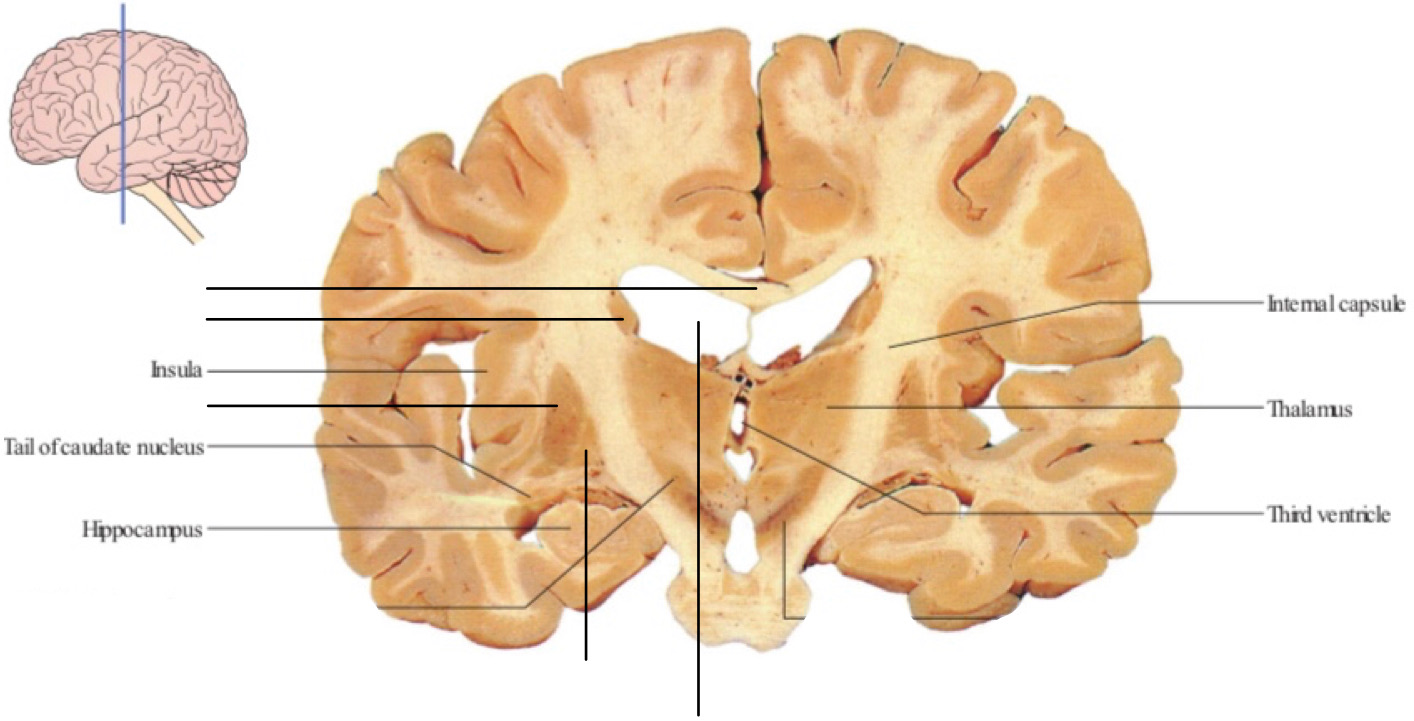 Corpus callosum
Caudate nucleus
Lateral sulcus
Claustrum
Putamen
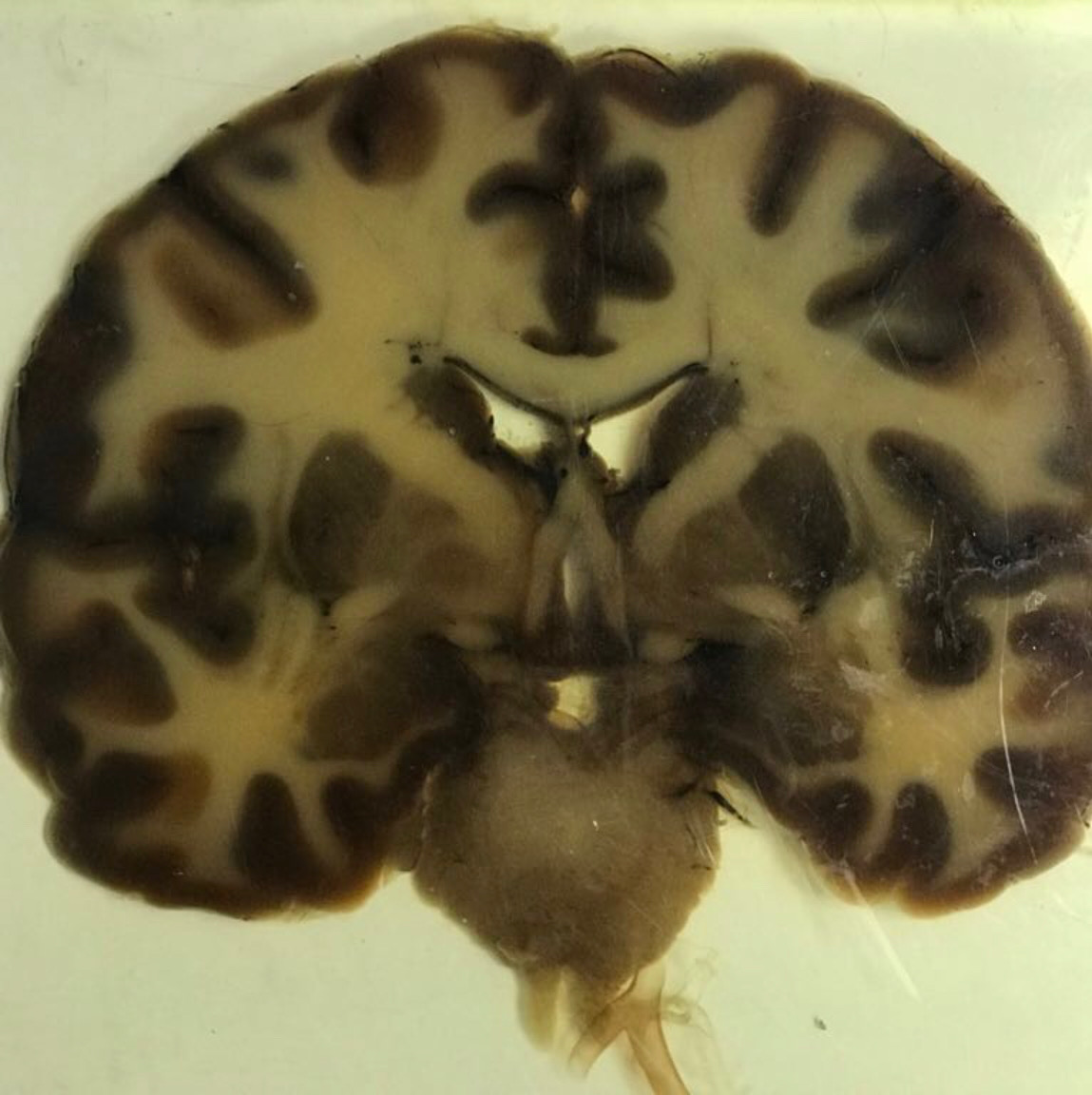 Globus pallidus
Fornix
6
1
7
9
11
Lateral ventricle
2
4
3
5
8
10
*Caudate nucleus lies around lateral ventricle | *Thalamus lies around 3rd ventricle
*In coronal section if the Putamen & Globus pallidus not clear, you have to write lentiform nucleus
Horizontal Section of Brain
*Identify the structures:1- Head of caudate nucleus
2- Putamen
3- Globus pallidus  
4- Thalamus
5- Cerebellum 
6- Corpus callosum
7- Insula 
8- 3rd ventricle 
9- Posterior limb of internal capsule
10- Anterior limb of internal capsule
11- Tail of caudate nucleus
12- Hippocampus 
13- External capsule 
14- Claustrum 
15- Extreme capsule
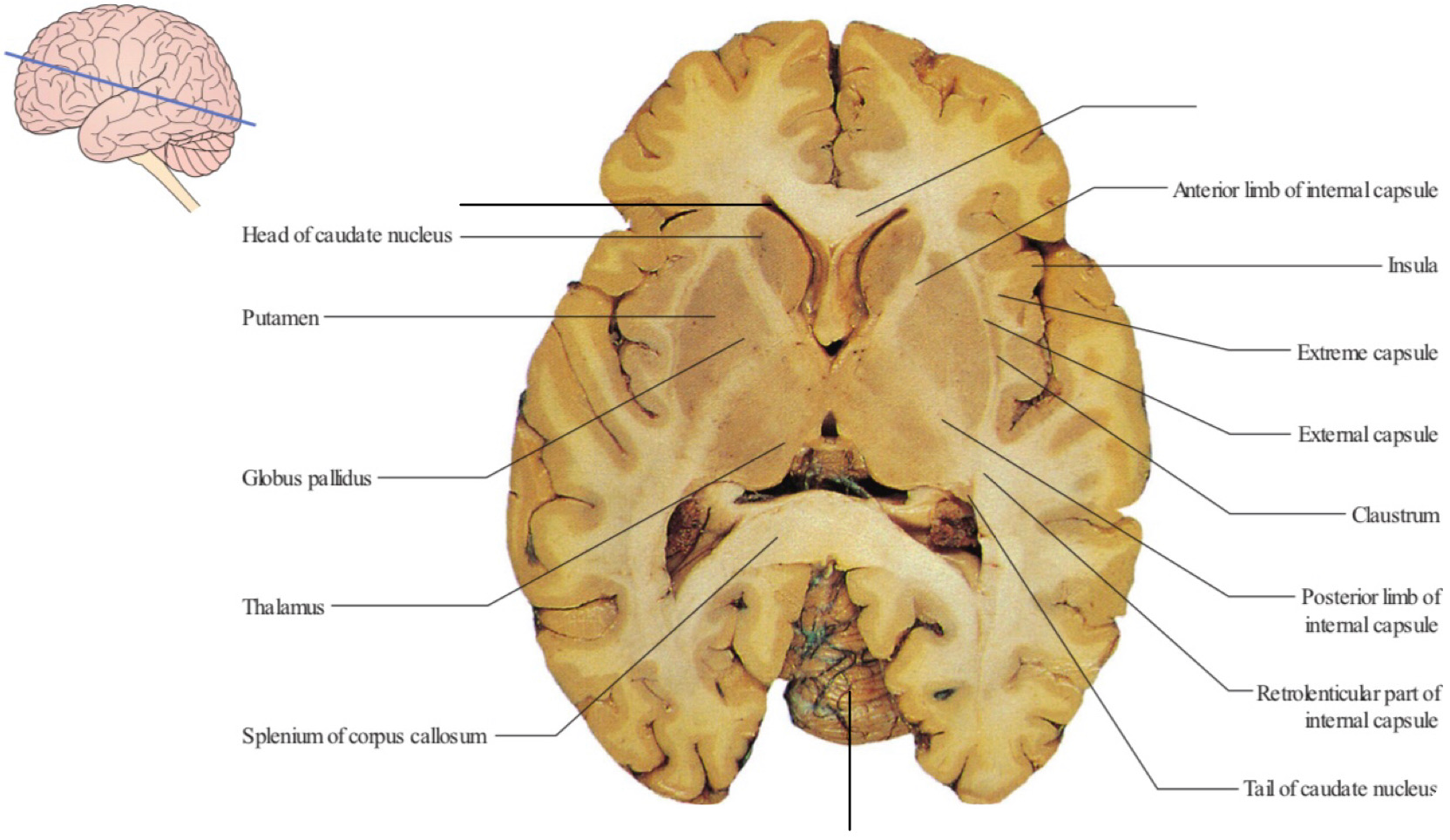 Corpus callosum
Anterior horn of lateral ventricle
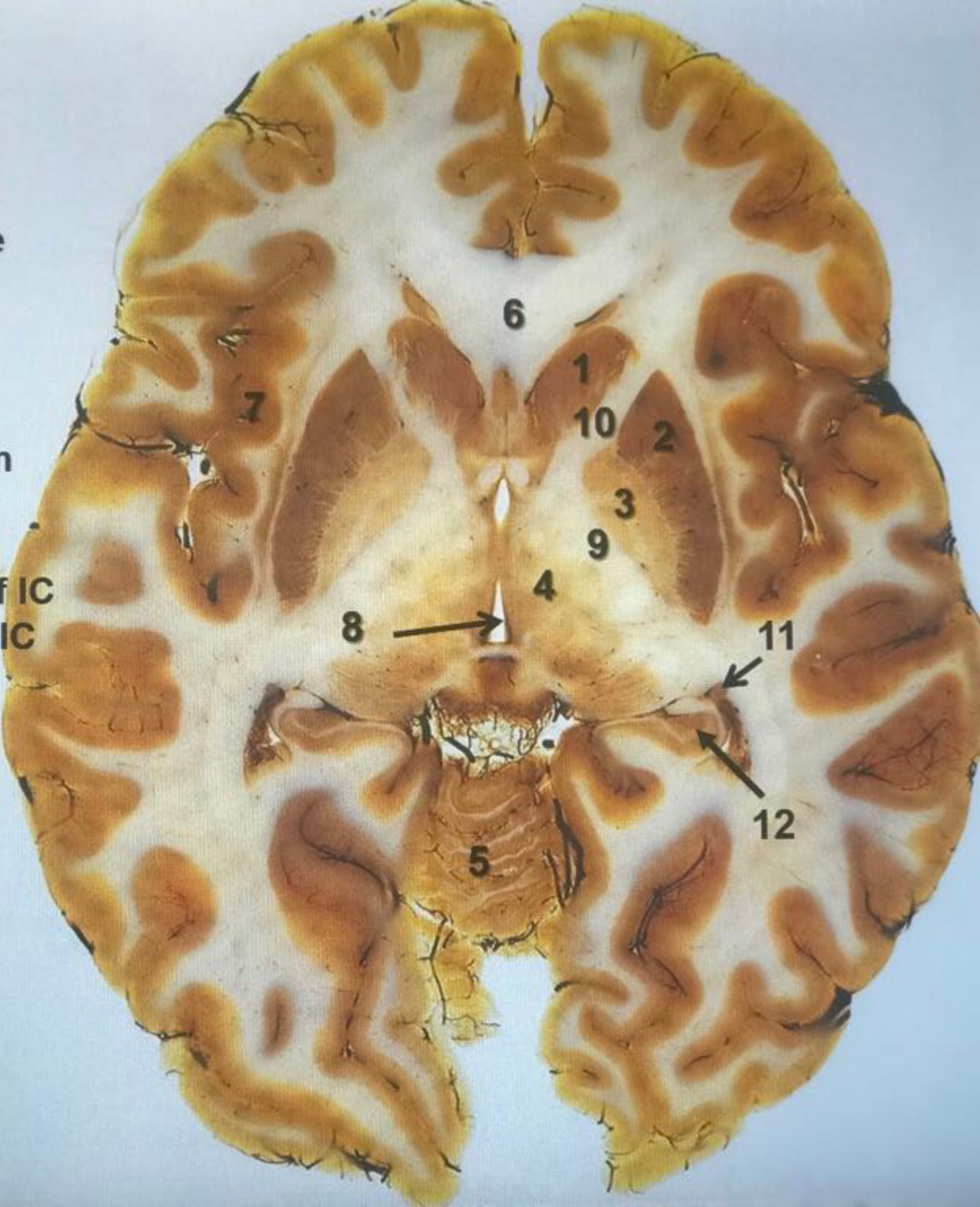 13
14
15
3rd ventricle
Cerebellum
GOOD LUCK  “
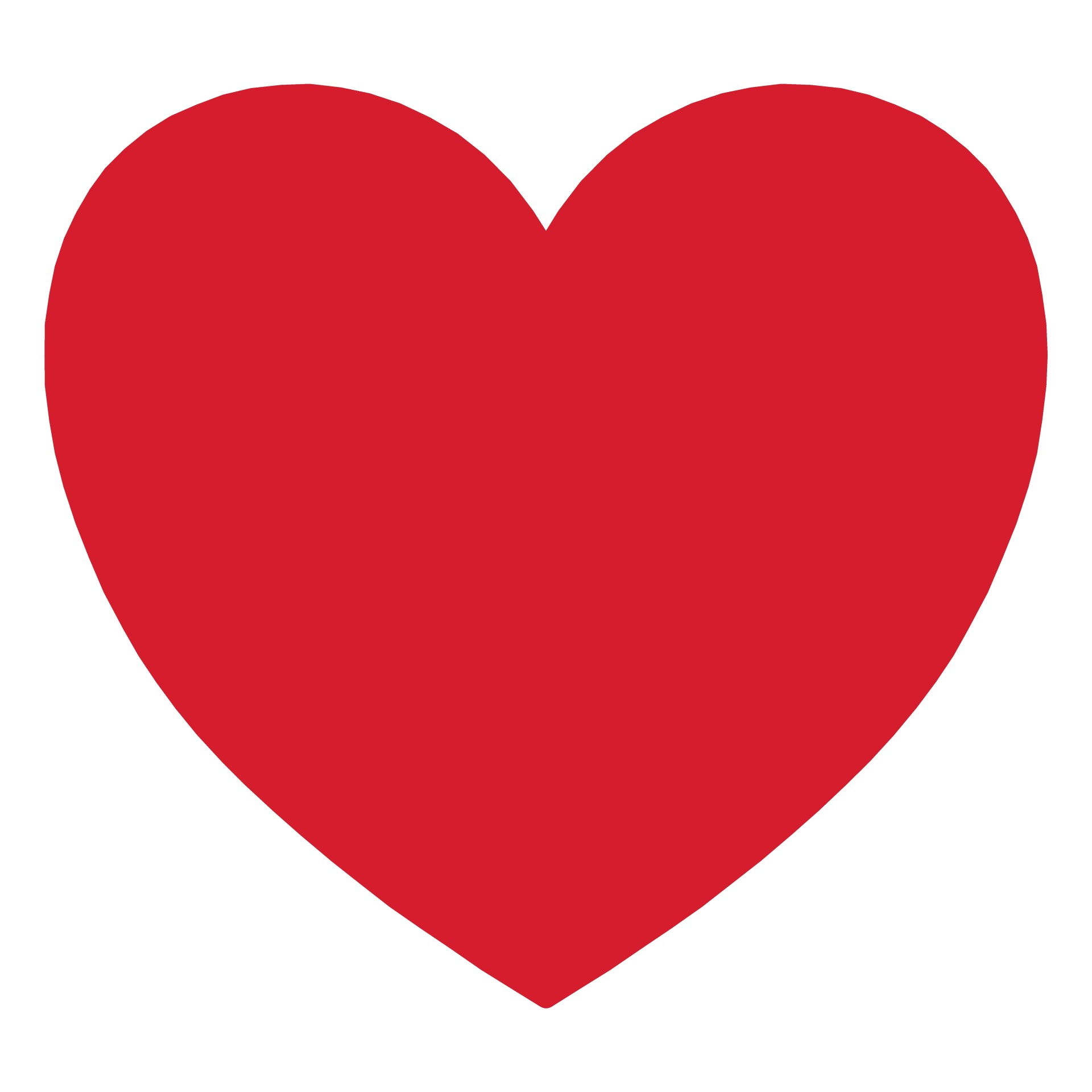 Rawan Alharbi & Faisal Alsaif
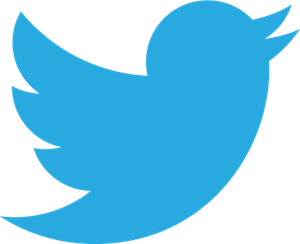 Twitter.com/Anatomy437
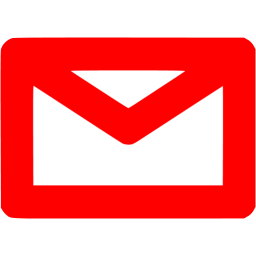 Anatomyteam.437@gmail.com